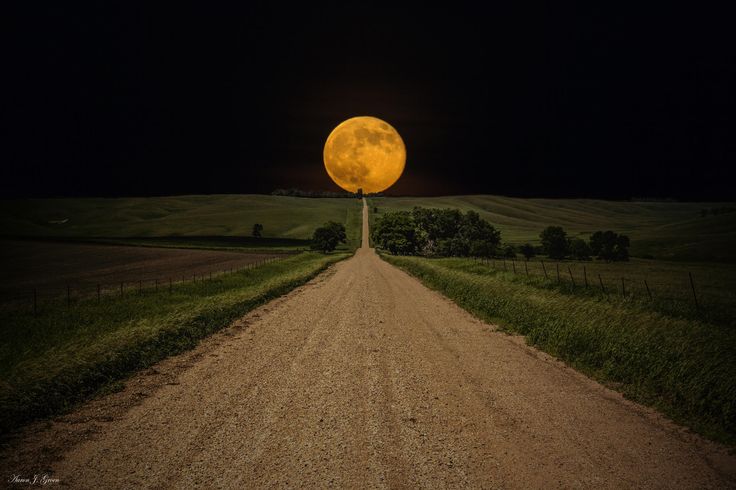 A  Principle  Set  In  Place…
“Only be strong and very courageous; be careful to do according to all the law which Moses My servant commended you; do not turn from it to the right or the left…”
(Joshua 1:7)
“Whatever was written in earlier times was written for our instruction…” 
(Romans 15:4)

Galatians 1:8-9
Revelation 22:18-19
CONSTITUTION: “an established law; a system of beliefs and laws by which and organization is governed; a written instrument embodying the rules of an organization.”
Constitution: Historical Backdrop
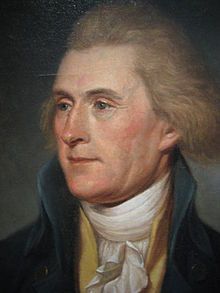 Thomas Jefferson (antifederalist) strict constructionist…Stood openly opposed to the foundation of a federal or national bank: “the Constitution is the supreme law of the land;…we cannot establish a nation bank, because there is no provision for it.”
Alexander Hamilton (federalist) loose constructionist…insisted a national of federal bank be established: “there is nothing in  the Constitution prohibiting the establishment of a national bank.  There is not a single line that says, thou shalt not have the government engaging in the banking business.”
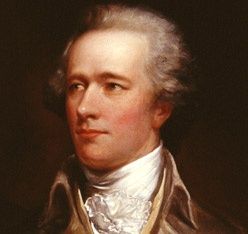 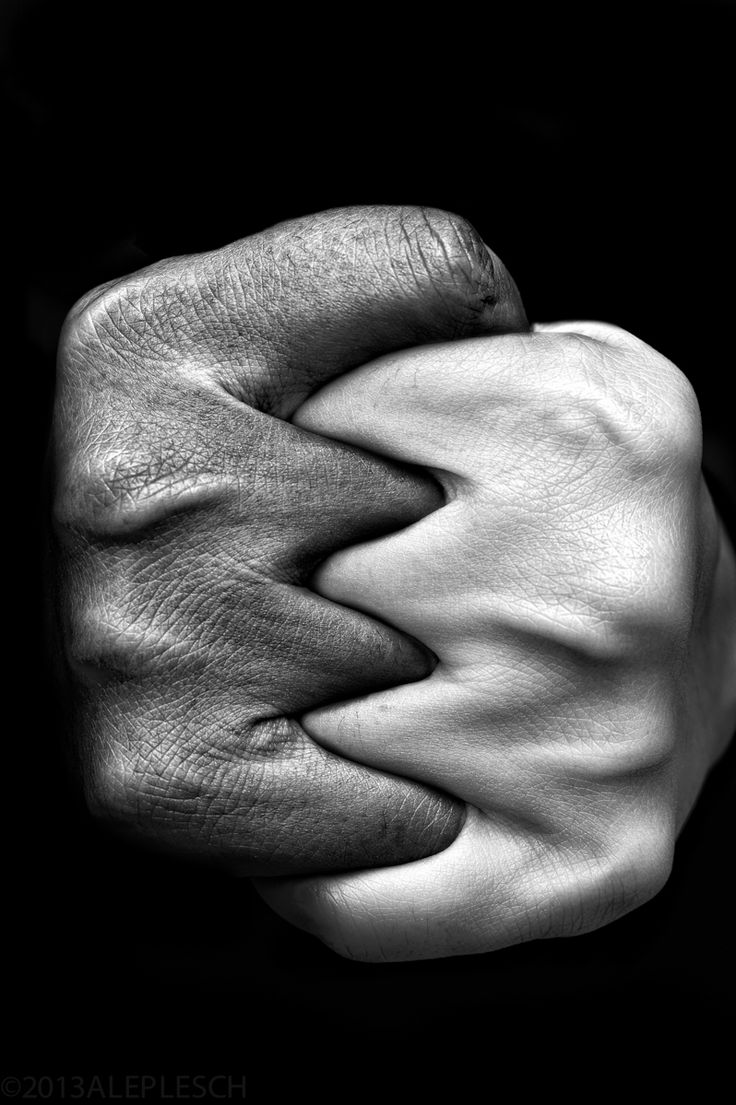 “in order that the manifold wisdom of God might now be made known through the church to the rulers and authorities in the heavenly places.”
 (Ephesians 3:10)
2Timothy 3:16-17
1Timothy 6:3 “Sound words”
2Timothy 1:13

SOUND: “wholesome, legally valid; logically valid and having true premises”
Ephesians 4:3-6 
A ONENESS
Held Together By A Spiritual Constitution
MUST BE STRICT CONSTRUCTIONISTS IN A SPIRITUAL SENSE
“and whatever you do in word or deed, do all in the name of the Lord Jesus…”
Colossians 3:17
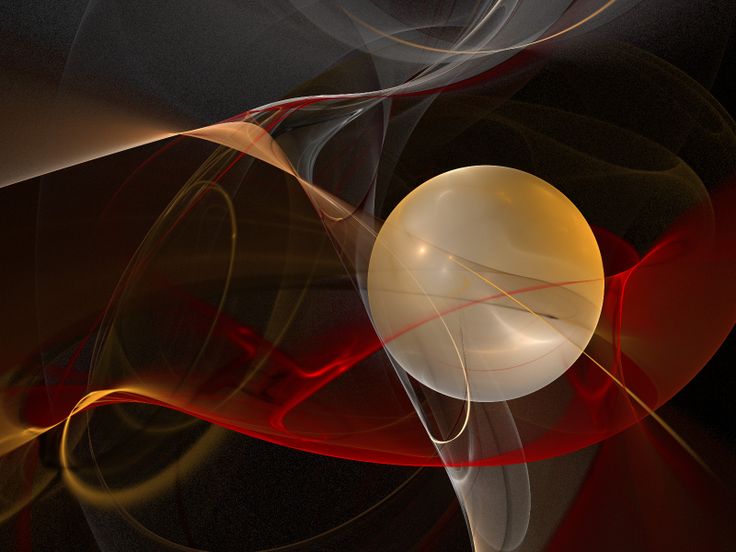 A CORE QUESTION:
Strict Constructionist or Loose Constructionist?
Autonomy of local congregation
Acts 20:28; Philippians 1:1
Does New Testament Authorize Anything Larger Than Local Congregation?
Avenues Of Approach In Worship
Hebrews 11:4/Genesis 4:3-7
Abel Proved To Be A Strict Constructionist

John 4:20, 21-24/1Kings 12:25-33
Jeroboam & The Ten Tribes Proved To Be  Loose Constructionists
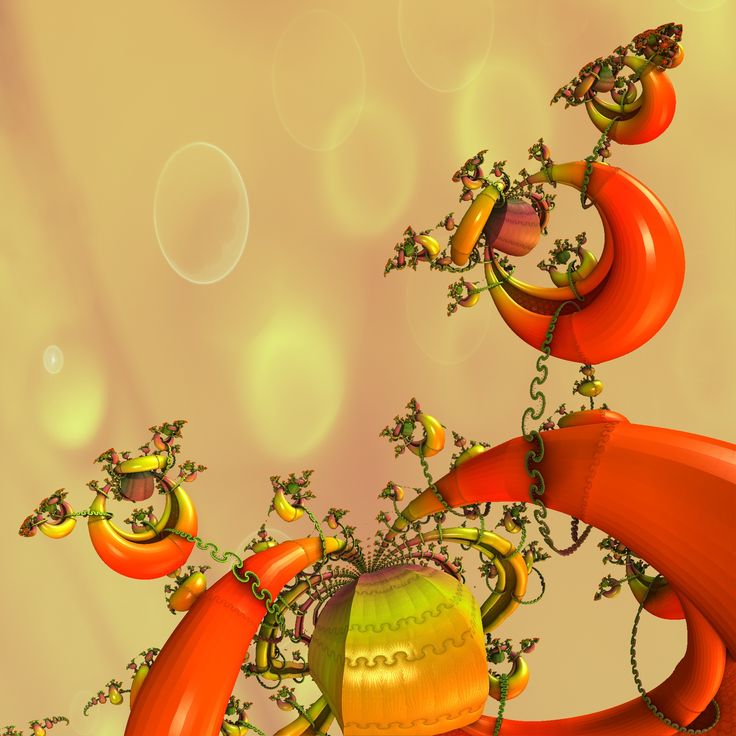 Seeking To Bind That Which Isn’t Bound In The Spiritual Constitution (New Covenant)
Acts 15:1,5,24; Colossians 2:11-15

“I Robbed Other Churches…”
2Corinthians 11:8; Phil. 4:14-16
Funds Were Never Sent Through
An Agency Or “Society”
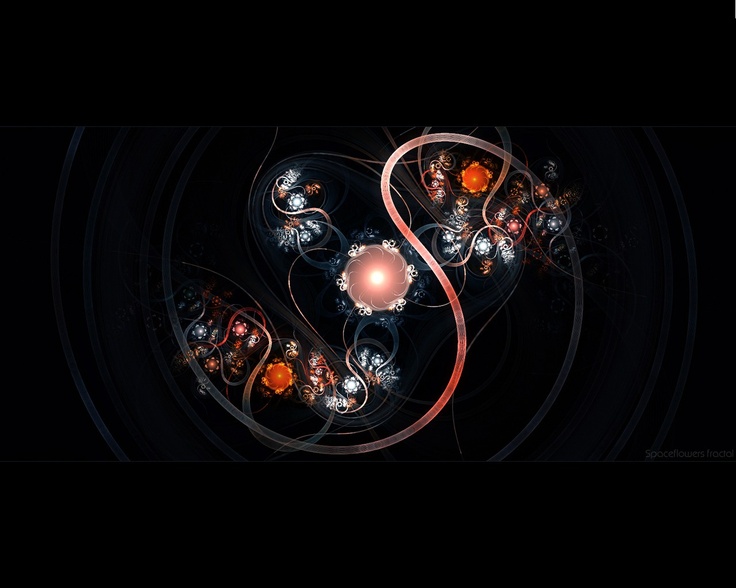 “On the first day of every week, let each one of you put aside and save, as he may prosper…”
1Corinthians 16:2
Where Is There Authorization For The Church To Garner Funds  By Business Ventures?
Strict constructionist
Loose constructionist
2Corinthians 8:1-6
2Corinthians 9:6-7
Where There Is No Specific Authority Prohibiting Something, Can We Assume A Liberty That Is Not Present?
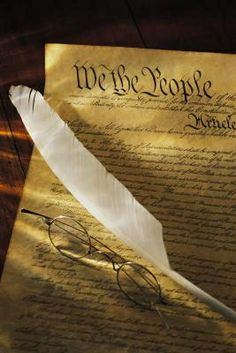 ONCE THE LINE IS CROSSED; WHERE DOES IT END
There Were 10 Amendments When Ratified; Now There Are 33

There Have Been 11,539 Proposals To The Constitution Since When It Was Ratified

Strict or Loose Constructionist?
Is God’s “Constitution” Being Respected?
2John 8-10
1Peter 4:11
SPIRITUAL APPLICATION:
God’s Word Is Perfect, How Can Anyone Improve On Perfection?
Psalms 19:7; James 1:25
2Peter 1:19-21